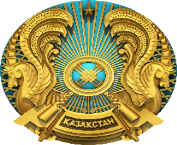 МИНИСТЕРСТВО ФИНАНСОВ 
РЕСПУБЛИКИ КАЗАХСТАН
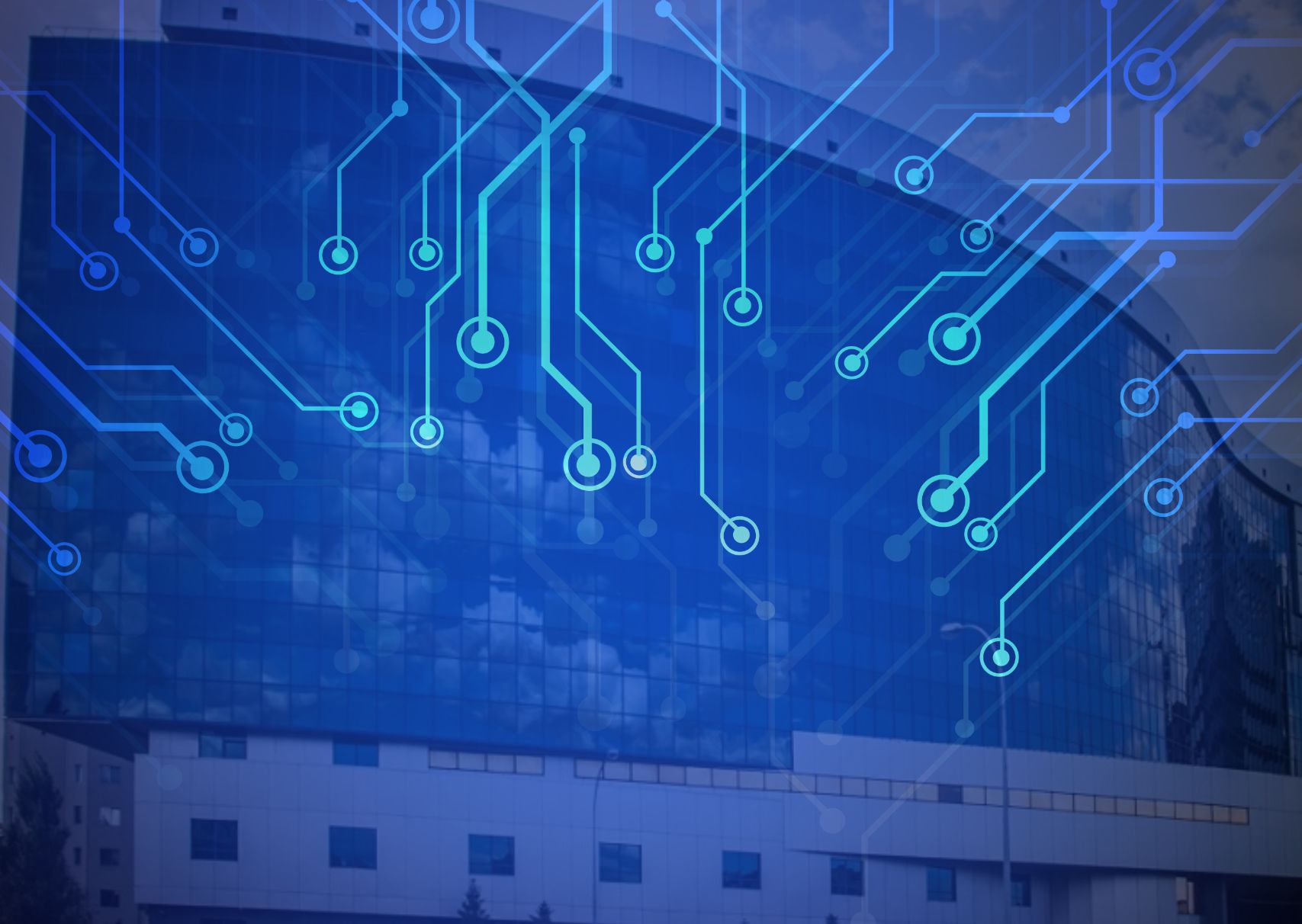 СИСТЕМА 
УПРАВЛЕНИЯ 
РИСКАМИ 
В НАЛОГОВОМ И ТАМОЖЕННОМ  АДМИНИСТРИРОВАНИИ
Нур-Султан, 2020 г.
ЦЕЛИ ПРИМЕНЕНИЯ СУР
ОБЩАЯ СТРАТЕГИЯ УПРАВЛЕНИЯ РИСКАМИ
ВЫСОКИЙ
Отношение
к соблюдению
Стратегия
соблюдения
Применить 
всю силу 
закона
Решили не
соблюдать
Не хотят
соблюдать
Предотвратить
выявлением
Уровень затрат на соблюдение
Пытаются, но 
не всегда
успешно
Уровень давления
Помочь в 
соблюдении
Сделать 
соблюдение 
легким
Готовы поступать правильно
НИЗКИЙ
Чем выше уровень добросовестности, тем меньше давление администрирования и соответственно меньше уровень затрат на контроль соблюдения налогового законодательства
ИС «СИСТЕМА УПРАВЛЕНИЯ РИСКАМИ»
ДЕКЛАРАЦИИ НА ТОВАРЫ
ЭЛЕКТРОННЫЕ СЧЕТА  ФАКТУРЫ
СВЕДЕНИЯ ОНЛАЙН-ККМ
БАЗА ДАННЫХ 3-Х ЛИЦ
ФОРМЫ НАЛОГОВОЙ ОТЧЕТНОСТИ
2,8 млрд. чеков
408 млн. ЭСФ
470 млн. ФНО
400 тысяч ДТ
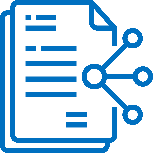 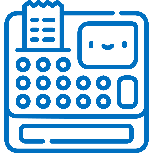 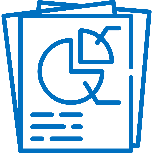 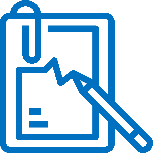 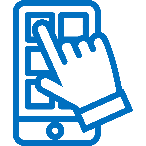 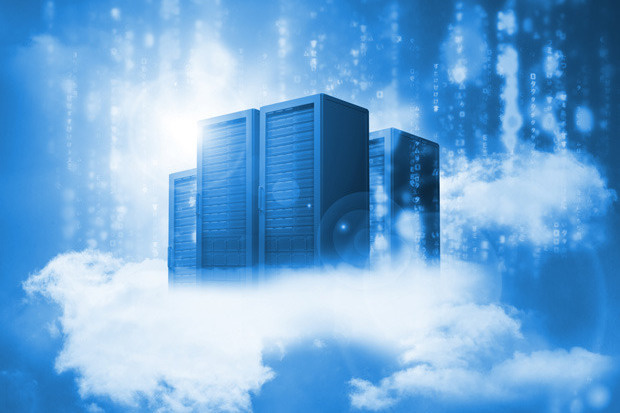 BIGDATA
ИС СИСТЕМА УПРАВЛЕНИЯ РИСКАМИ
интеллектуальный анализ данных
идентификация скрытых закономерностей и аномалий
углубленная аналитика и выявление взаимосвязей
сплошная обработка массива данных
сокращение времени обработки
исключение человеческого фактора
машинное обучение и прогнозирование
ОБЛАСТИ ПРИМЕНЕНИЯ СИСТЕМЫ УПРАВЛЕНИЯ НАЛОГОВЫМИ РИСКАМИ
КАТЕГОРИРОВАНИЕ НАЛОГОПЛАТЕЛЬЩИКОВ
ПРЕДУПРЕЖДЕНИЕ «ОБНАЛЬНЫХ» ОПЕРАЦИЙ
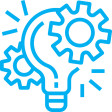 ОТБОР НА НАЛОГОВУЮ ПРОВЕРКУ
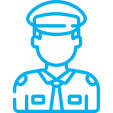 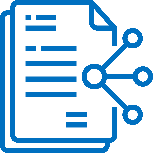 КАТЕГОРИРОВАНИЕ УВЭД
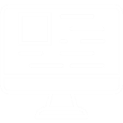 КАМЕРАЛЬНЫЙ КОНТРОЛЬ
ПОДТВЕРЖДЕНИЕ ДОСТОВЕРНОСТИ СУММЫ ПРЕВЫШЕНИЯ НДС
КАТЕГОРИРОВАНИЕ НАЛОГОПЛАТЕЛЬЩИКОВ
Введено в действие с 01.01.2019 года.
По состоянию на 01.07.2020 года категории распределились следующим образом:
Категорирование осуществляется путем отнесения деятельности налогоплательщиков (налоговых агентов) к одной из трех степеней риска: низкой, средней или высокой.
высокая степень риска – 24 тыс.НП 
(2% от общего количества НП)
Актуализация степени риска – 1 раз в полугодие. Для категории низкой степени риска при наличии налоговой задолженности или задолженности по социальным платежам – не менее 1 раза в месяц
средняя степень риска – 840 тыс.НП 
(51% от общего количества НП)
Результаты категорирования направляются в Кабинет налогоплательщика и размещаются на Портале КГД МФ РК
низкая степень риска – 778 тыс.НП 
(47% от общего количества НП)
КАТЕГОРИРОВАНИЕ НАЛОГОПЛАТЕЛЬЩИКОВ
ДЕЙСТВУЮЩИЕ КРИТЕРИИ СТЕПЕНИ РИСКА, НЕ ЯВЛЯЮЩИЕСЯ КОНФИДЕНЦИАЛЬНОЙ ИНФОРМАЦИЕЙ
Согласно международной практике критерии СУР являются конфиденциальной информацией, но для поощрения добровольного исполнения налогового законодательства часть критериев может быть открыта
На сегодня 14 открытых критериев (приказ МФРК №252 от 20.02.2018г.)
   6 имеющих отрицательное влияние
1) отношение расходов и доходов
2) сделки с НП, имеющими взаиморасчеты с лицами, снятыми с рег.учета по НДС, 
в т.ч. ликвидированными, бездействующими, банкротами
3) отражение убытков на протяжении нескольких налоговых периодов
4) многократное внесение изменений и дополнений в налоговую отчетность
5) нарушения, выявленные по камеральному контролю
6) неоднократное приближение к предельным показателей, предоставляющим право применять СНР
    2 имеющих как положительное так и отрицательное влияние 
 1) налоговая нагрузка (КНН) по новой методике
 2) среднемесячная зар.плата на одного работника
    6 имеющих положительное влияние
1) онлайн ККМ
2) ЭСФ
3) горизонтальный мониторинг
4) файл проверки 
5) НДС счет
6) отсутствие недоимки
ПИЛОТНЫЙ ПРОЕКТ  ПО ОГРАНИЧЕНИЮ ВЫПИСКИ ЭСФ
Пример схемы уклонения
КГД еженедельно:
- формирует перечень рисковых НП
- направляет в их адрес уведомления (срок исполнения 5 раб. дней);
- направляет в их адрес оповещение в ИС ЭСФ (для сведения);
- направляет в адрес покупателей рисковых НП извещения (для сведения);

КГД ежемесячно:
- размещает на Портале КГД список рисковых НП (для сведения).
С
У
Ущерб – 
200 млн.тг по НДС
Покупатель_2
Покупатель_1
на 1,3 млрд.тг 
за обслуживание здания
ТОО «А» выписал ЭСФ
на 378 млн.тг
 за щебень
нет работников, отсутствует по адресу
Р
нет лицензии, приобретения
КГД/ОГД по итогам анализа исполнения уведомления:
производит ограничение выписки ЭСФ (в случае неисполнения уведомления);
производит приостановление расходных операций по банковским счетам (в случае неисполнения уведомления);
направляет оповещение в ИС ЭСФ (для сведения);
направляет Решение (в случае неполного исполнения);
возобновляет выписку ЭСФ (в случае исполнения уведомления);
снимает присвоенную степень риска (в случае исполнения уведомления)
РЕЗУЛЬТАТЫ ПИЛОТНОГО ПРОЕКТА
СНЯТИЕ ЮЛ НАЛИЧНЫХ ДЕНЕГ СВЕРХ УСТАНОВЛЕННЫХ ПРЕДЕЛЬНЫХ РАЗМЕРОВ
Предельные размеры сумм снятия наличных денег:
субъекты малого предпринимательства– 20 млн. тенге
субъекты среднего предпринимательства– 120 млн. тенге
субъекты крупного предпринимательства– 150 млн. тенге
Исключения:
1) ЮЛ, являющиеся субъектами микропредпринимательства;
      2) ЮЛ, осуществляющие закуп сельскохозяйственной продовольственной продукции, продукции аквакультуры (рыболовства); 
      3) ЮЛ, являющиеся субъектами розничной торговли продуктами питания, напитками, а также фармацевтическими, медицинскими и ортопедическими товарами,  в соответствии с ОКЭД, указанные в Постановлении НБ РК;
      4) БВУ и Национального оператора почты при снятии ими наличных денег с корреспондентских счетов, открытых в НБРК, и ЮЛ, осуществляющие деятельность исключительно через обменные пункты на основании лицензии НБ РК на обменные операции с наличной иностранной валютой.
ПРОГНОЗНОЕ МОДЕЛИРОВАНИЕ – 
ОСНОВА ОТБОРА НА НАЛОГОВУЮ ПРОВЕРКУ
НП, у которых наступило целевое событие (проведена налоговая проверка)
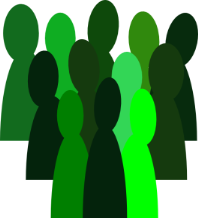 Период прогнозирования
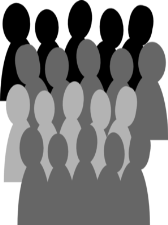 Историческая информация
НП, которым нужно спрогнозировать вероятность целевого события
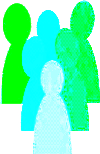 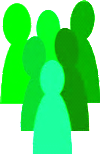 Будущее
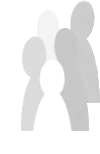 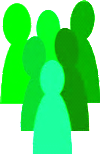 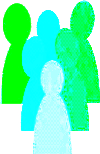 Входные данные
Продукт В
Регион
Событие
…
Продукт А
ID
БИН
Форма собств
Тестовая выборка
Обучающая выборка
1
T
Да
…
1
1
239383
ТОО
В 2020 году налоговая проверка на основе оценки степени риска (т.е.плановая проверка) назначена по 693 НП или 0,04% от общего количества НП
…
0
2
894648
АО
0
L
Нет
…
…
…
…
…
…
…
…
Атрибуты НП
Целевая
переменная
КАТЕГОРИРОВАНИЕ УВЭД
КАТЕГОРИРОВАНИЕ УВЭД
25 критериев
Расчет в ИС СУР
Результаты  расчета
Набравшие по ИОД баллы не более 35% от максимального балла и УЭО, КНП, ОТП, инвесторы, посольства, дистрибьюторы (7 476 УВЭД или 29%)
Данные субъекта
Низкий риск
автоматическая выгрузка данных и создание логической архитектуры витрин


автоматический расчет критериев
с запуском аналитических моделей
Деятельность субъекта
Средний риск
Набравшие баллы более 35%  но менее 85% (16 770 УВЭД или 65%)
Высокий риск
Набравшие баллы 85% и более, а также не прошедшие категорирование (1 414 УВЭД или 6%)
ПОРТРЕТ УВЭД
КАТЕГОРИРОВАНИЕ УЧАСТНИКОВ ВЭД
Портрет УВЭД 
низкого уровня риска
Портрет УВЭД 
 высокого уровня риска
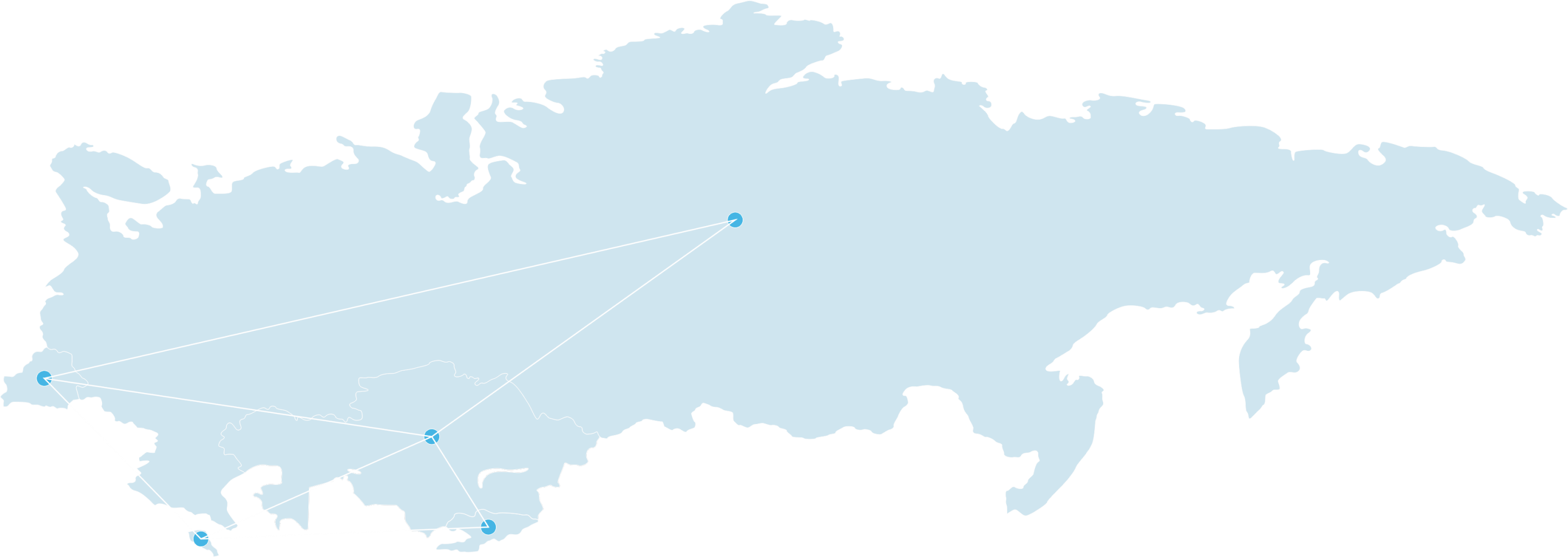 основная деятельность ориентирована на импорт
КНН намного меньше  среднеотраслевого КНН 
3) количество сотрудников не превышает 5 либо отсутствуют4) среднемесячная заработная плата сотрудников не более чем  МЗП.5) осуществляет деятельность менее 3 месяцев
6) имеются факты отказанных и отозваных ДТ7) значительное количество корректировок таможенной стоимости товара8) удельный вес импорта товаров с ИТС ниже среднего по Республике
9) имеются адм. и угол. нарушения и т.д.
1) основная деятельность ориентирована на производство (ввоз для собственных нужд)2) КНН больше  среднеотраслевого КНН 
3) имеет более 5 сотрудников4) среднемесячная заработная плата сотрудников более чем среднемесячная МЗП по республике5) отсутствуют нарушения6) осуществляет деятельность более 1 года7) отсутствует отказов и отзывов ДТ8) отсутствие корректировок таможенной стоимости либо незначительные корректировки9) удельный вес импорта товаров с ИТС выше среднего по Республике
При категорировании используется 25 критериев.
	При отнесении к какой-либо категории риска не обязательно совпадение всех показателей, т.е. достаточно по нескольким значимым показателям набрать высокие баллы, чтобы они «потянули» УВЭД в категорию высокого уровня риска.
	У каждого показателя свой удельный вес.
СУР ПРИ ЭЛЕКТРОННОМ ДЕКЛАРИРОВАНИИ
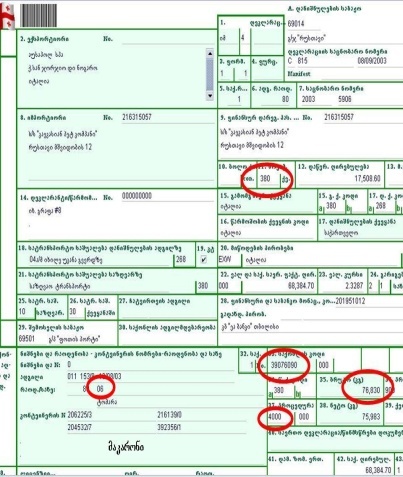 Без применения 
мер контроля 65%
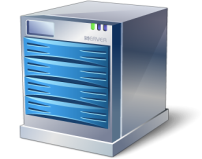 Автовыпуск
69%
Контроль 
после выпуска 4%
нет нарушений
Меры контроля
СИСТЕМА УПРАВЛЕНИЯ РИСКАМИ
выпуск
Документальный
контроль 23%
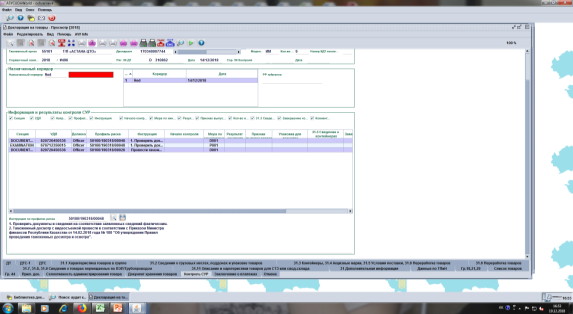 есть нарушения
Физический
контроль
8%
отказ в 
выпуске